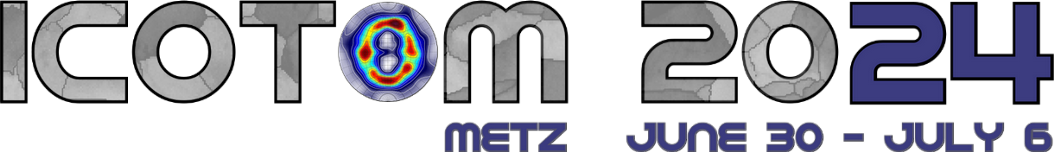 20th
InternationalConferenceOn
TexturesOfMaterials
Analysis of microstructure and texture evolution in pure magnesium during symmetric and asymmetric rolling
Benoit Beausir, Satyam Suwas, Laszlo S. Tóth, Kenneth W. Neale, Jean-Jacques Fundenberger